Здоровьесберегающиетехнологиив ДОУ
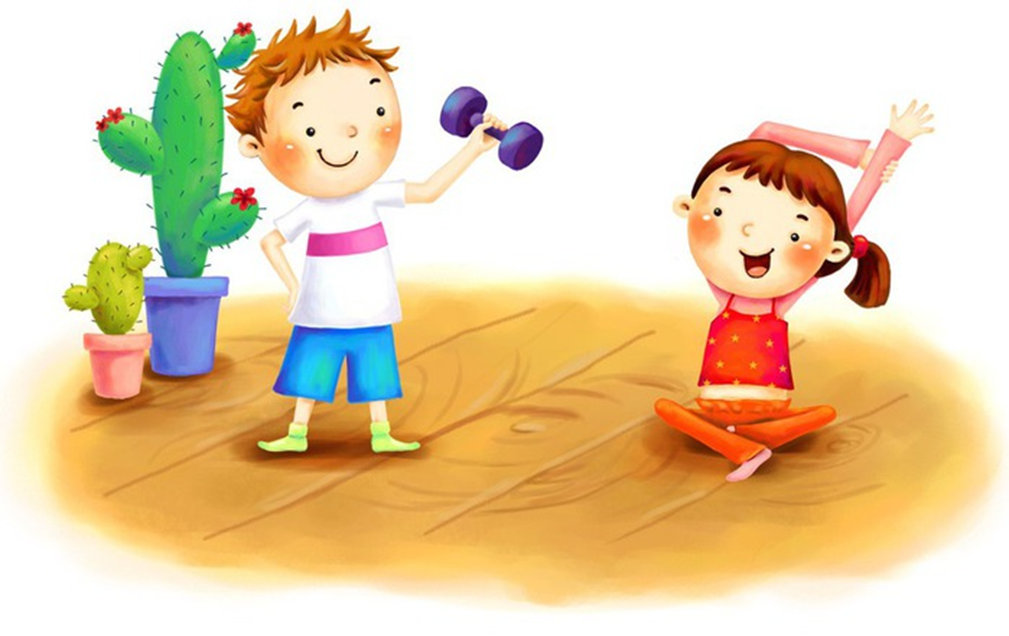 Материалы подготовлены
Сурова Полина Михайловна
МБОУ «Марфинская СОШ»
Единственная красота, которую я знаю, - это ЗДОРОВЬЕ.     Генрих Гейне
Здоровье - это одна из главных ценностей жизни человека. Именно поэтому проблема ухудшения здоровья населения страны  и особенно детей становится национальной.
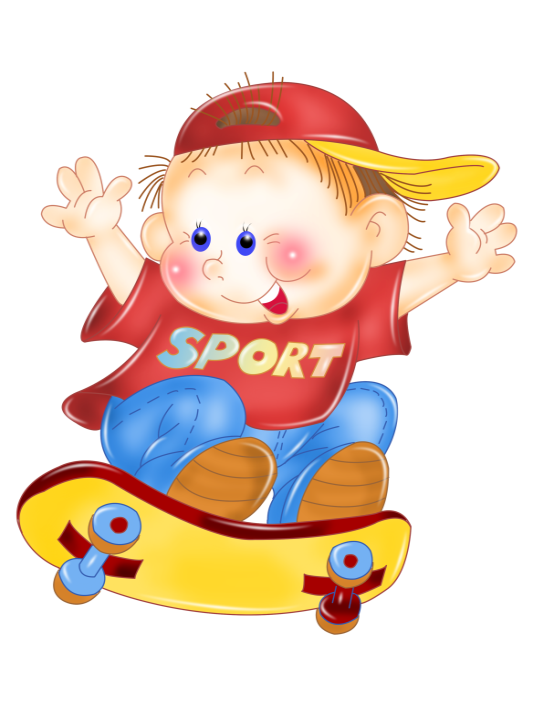 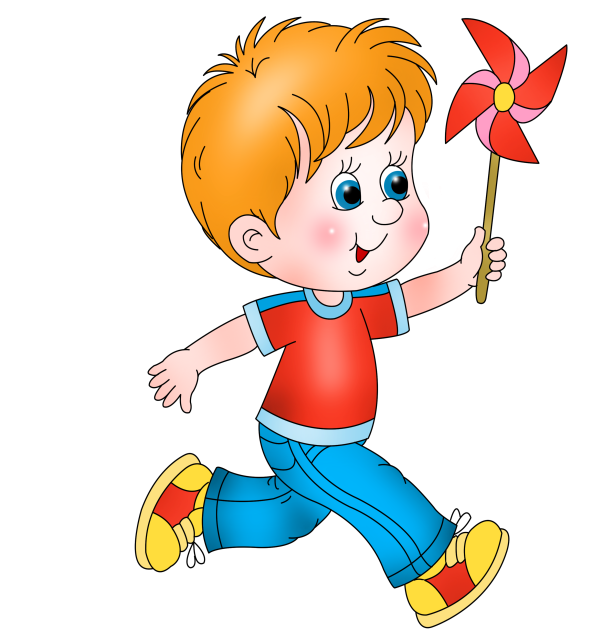 Здоровье сберегающие технологии - это система мер, включающая взаимосвязь и взаимодействие всех факторов образовательной среды, направленных на сохранение здоровья ребенка на всех этапах его обучения и развития. Главное назначение –это объединение  педагогов, 
психологов, медиков, родителей и самое главное детей 
на сохранение, укрепление и развитие здоровья.
Цель здоровьесберегающих технологий – обеспечить дошкольнику возможность сохранения здоровья, сформировать у него необходимые знания, умения, навыки по здоровому образу жизни, научить использовать полученные знания в повседневной жизни.
Задачи здоровьесберегающих технологий :
Создание адекватных условий для развития, обучения, оздоровления детей
Сохранение здоровья детей и повышение двигательной активности и умственной работоспособности 
Создание положительного эмоционального настроя и снятие психоэмоционального напряжения
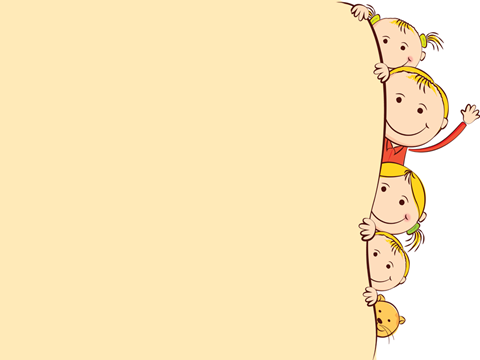 Основные принципы здоровьесбережания:
Принцип «Не навреди! »;
Непрерывности здоровьесберегающего процесса;
Систематичности и последовательности;
Принцип доступности и индивидуальности;
Всестороннего и гармонического развития личности;
Системного чередования нагрузок и отдыха;
Постепенного наращивания оздоровительных воздействий
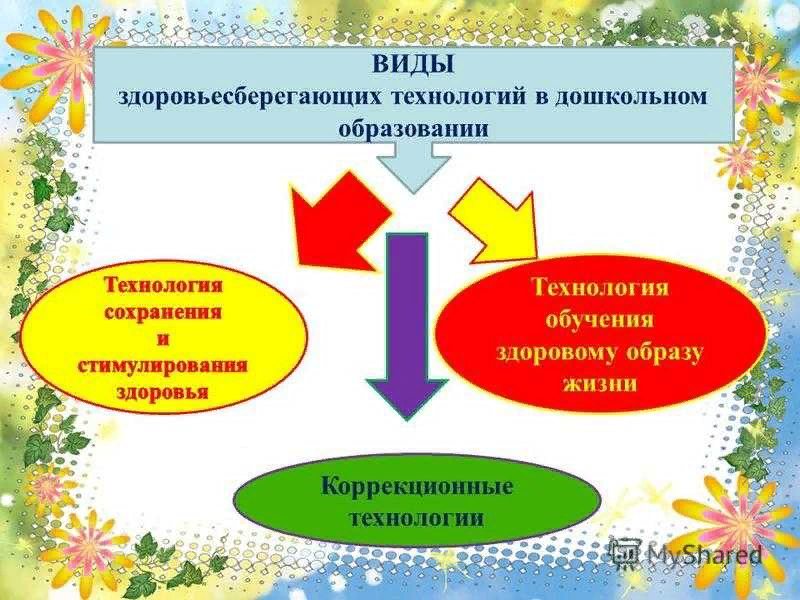 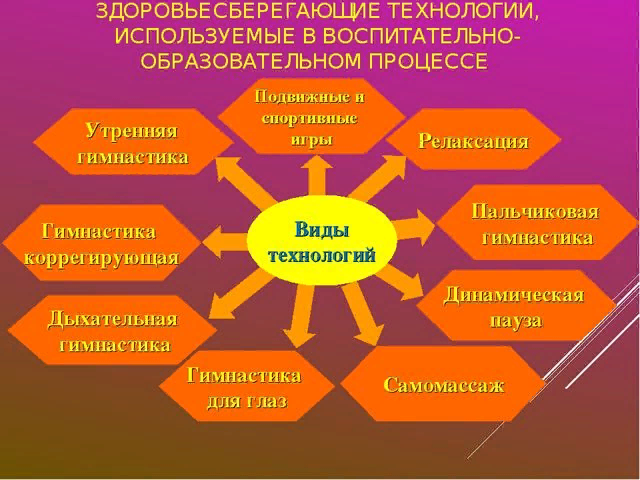 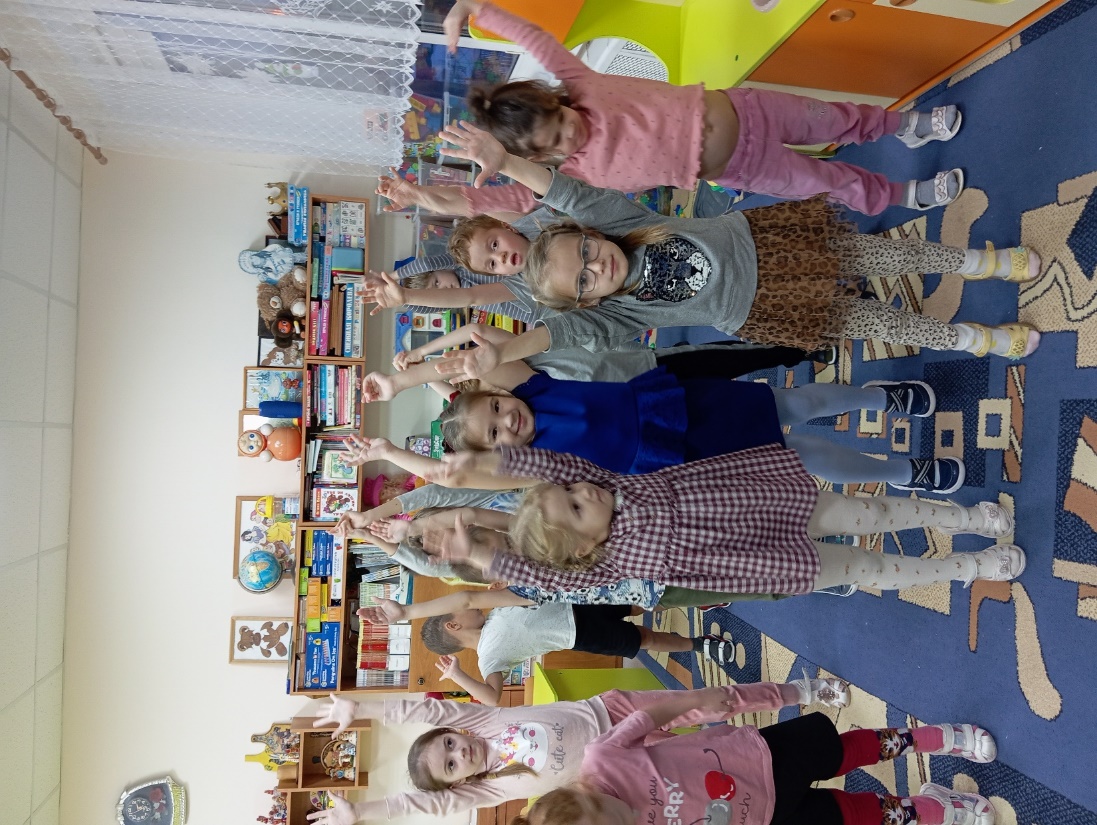 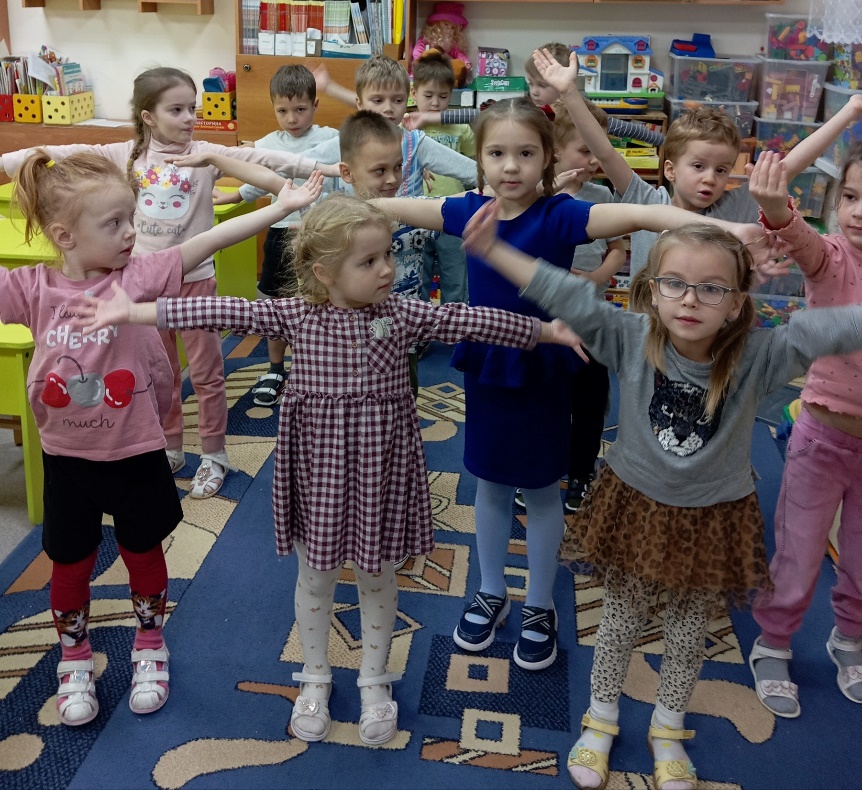 Динамическая      пауза:
подвижные,
хороводные , спортивные игры и др.
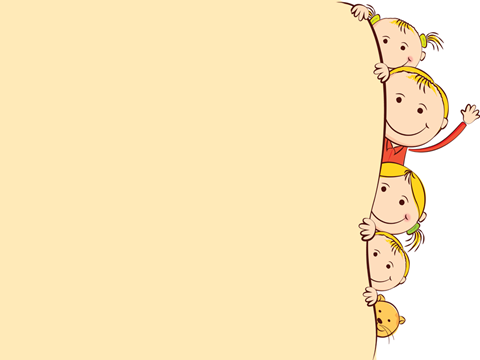 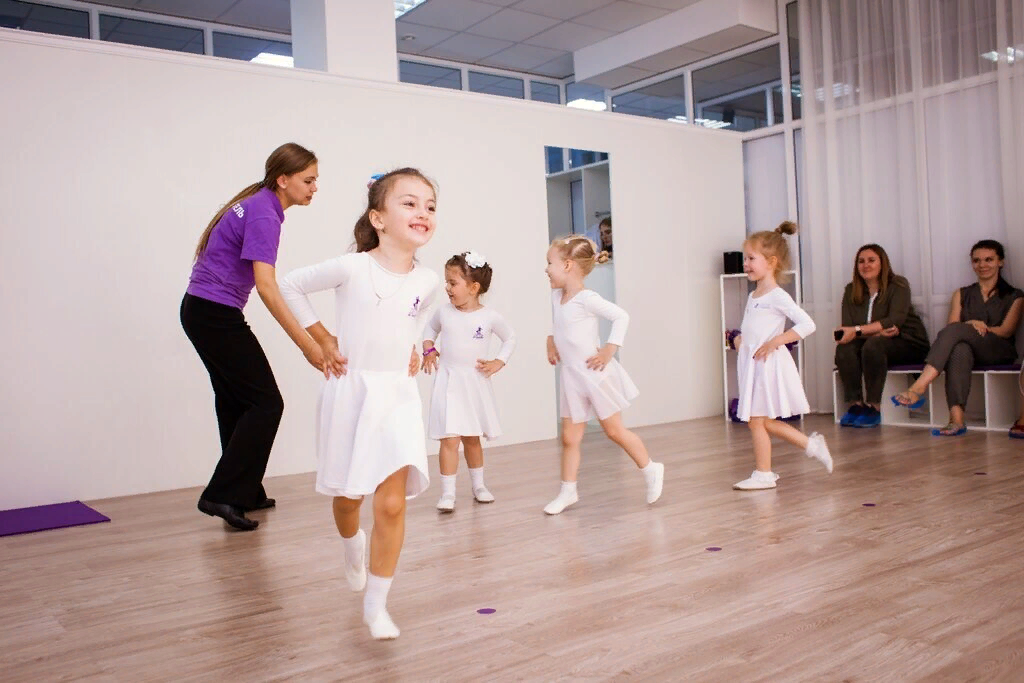 Ритмопластика - является музыкально-ритмическим психотренингом .
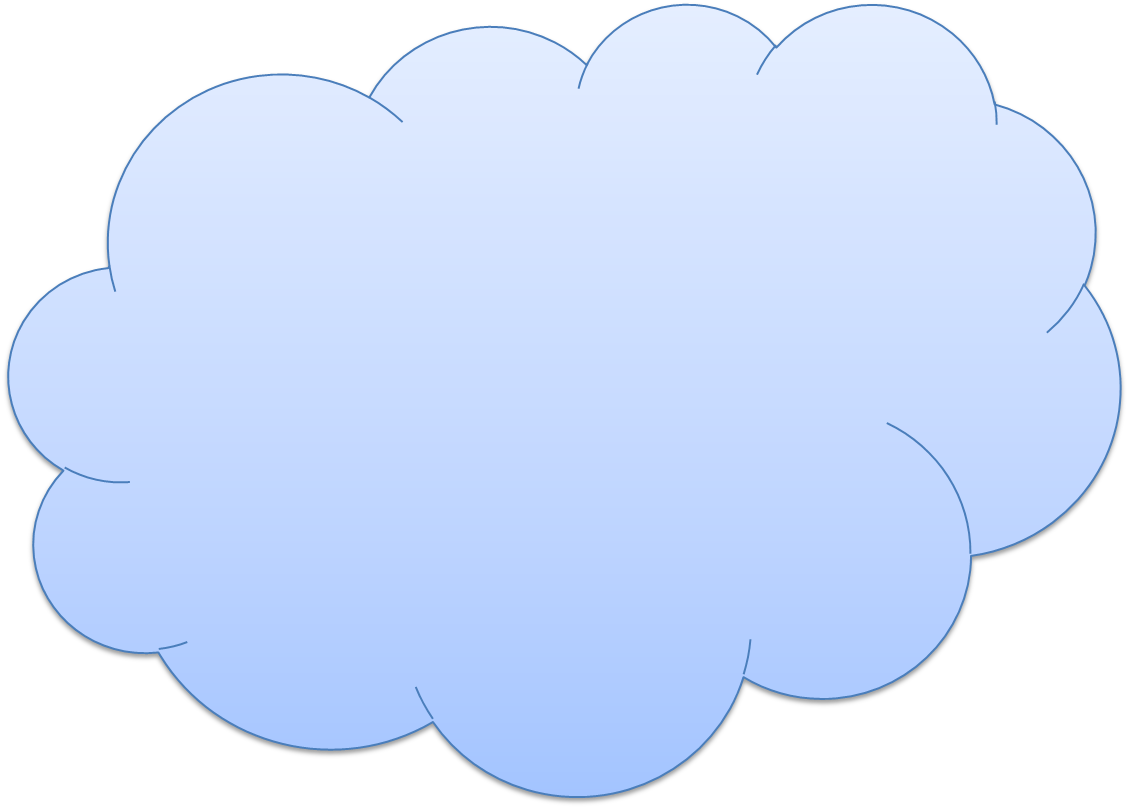 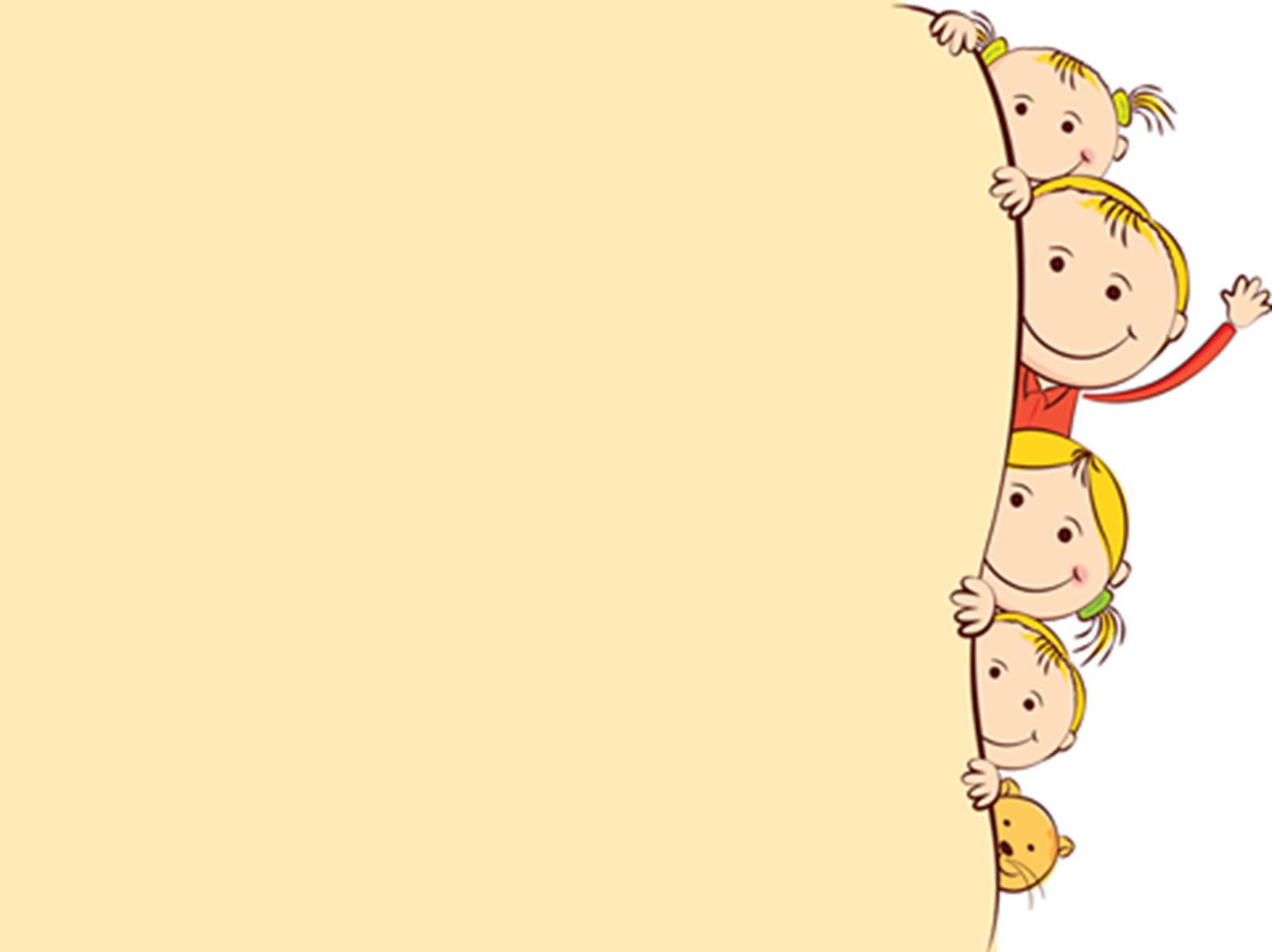 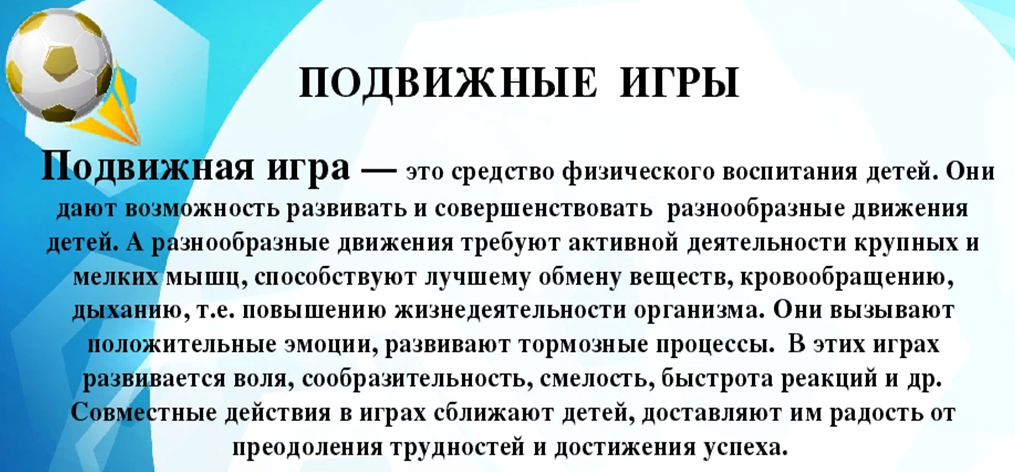 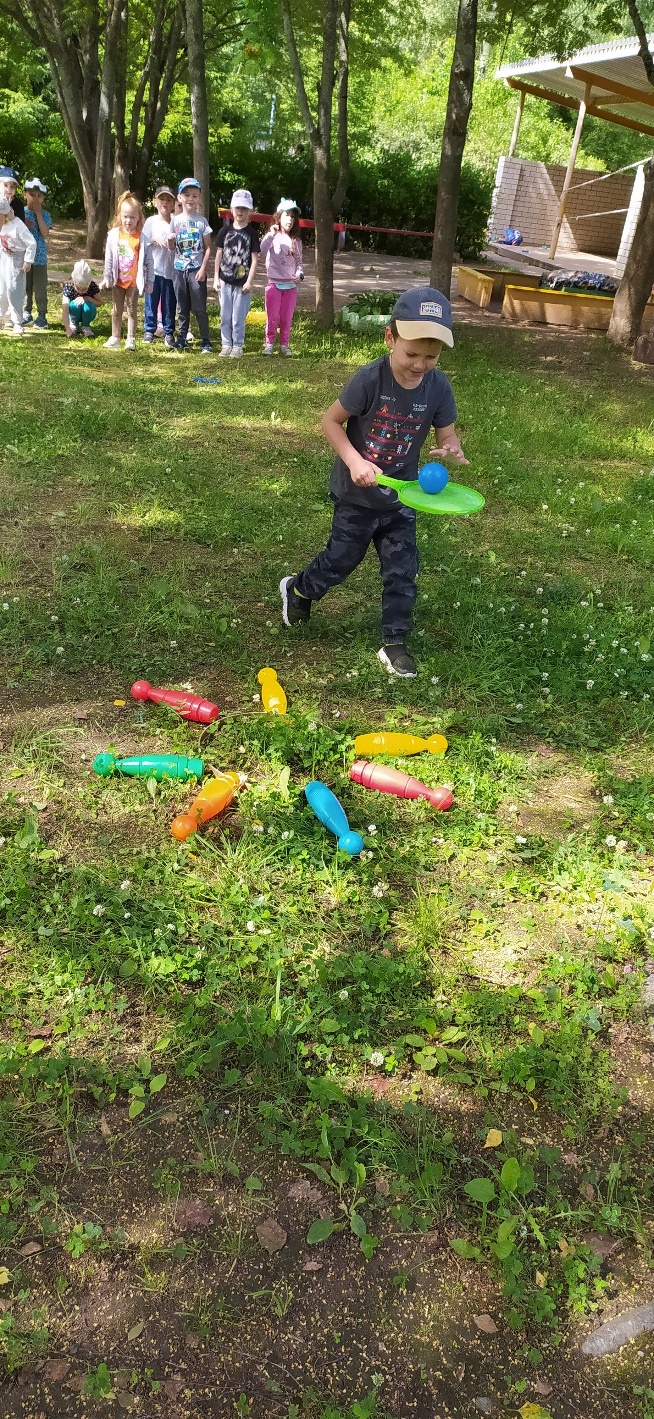 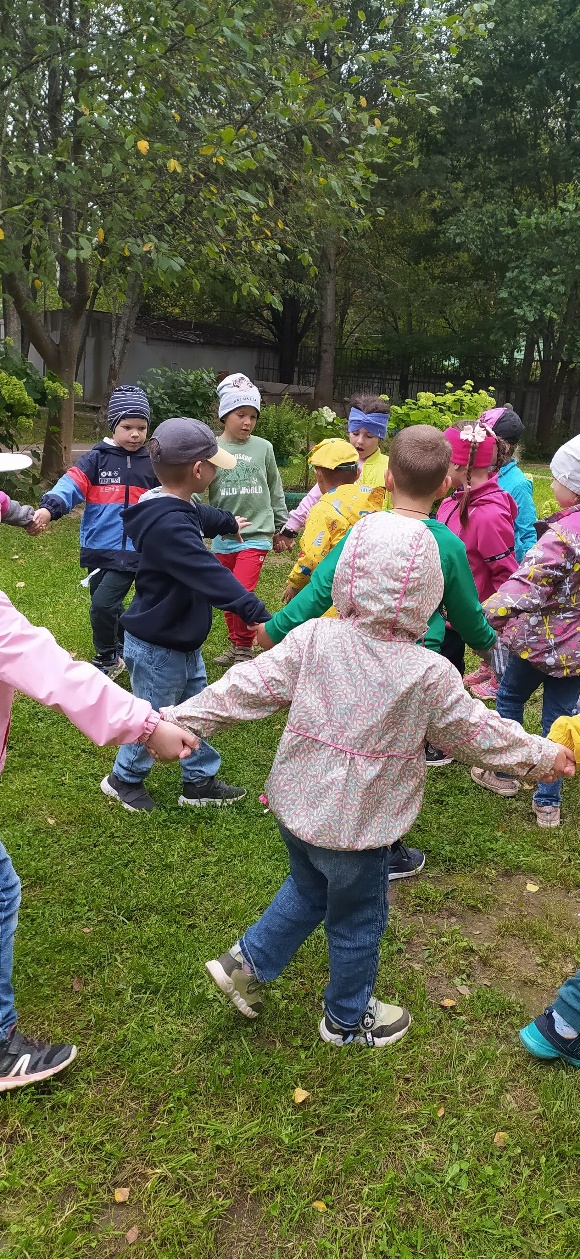 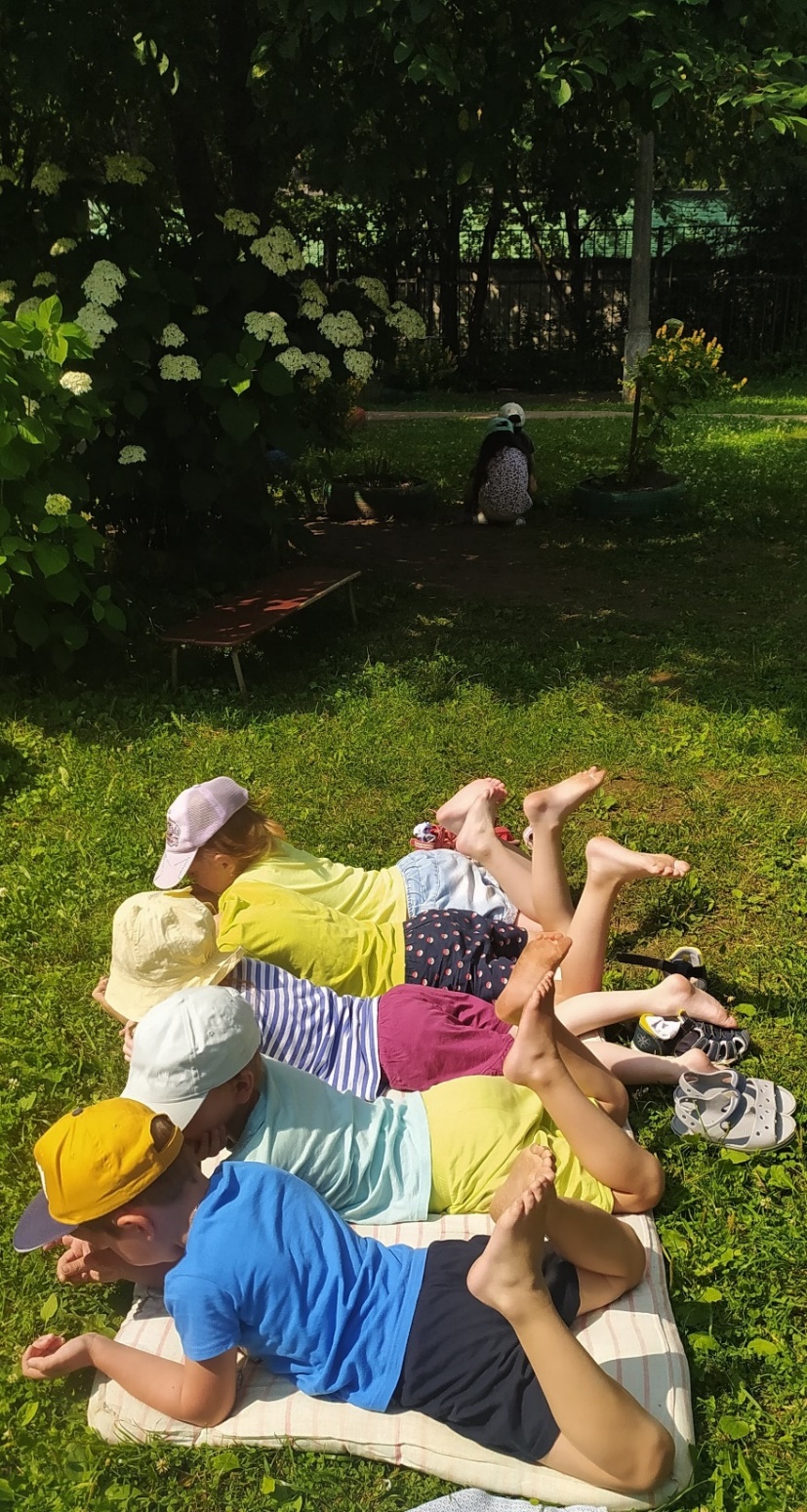 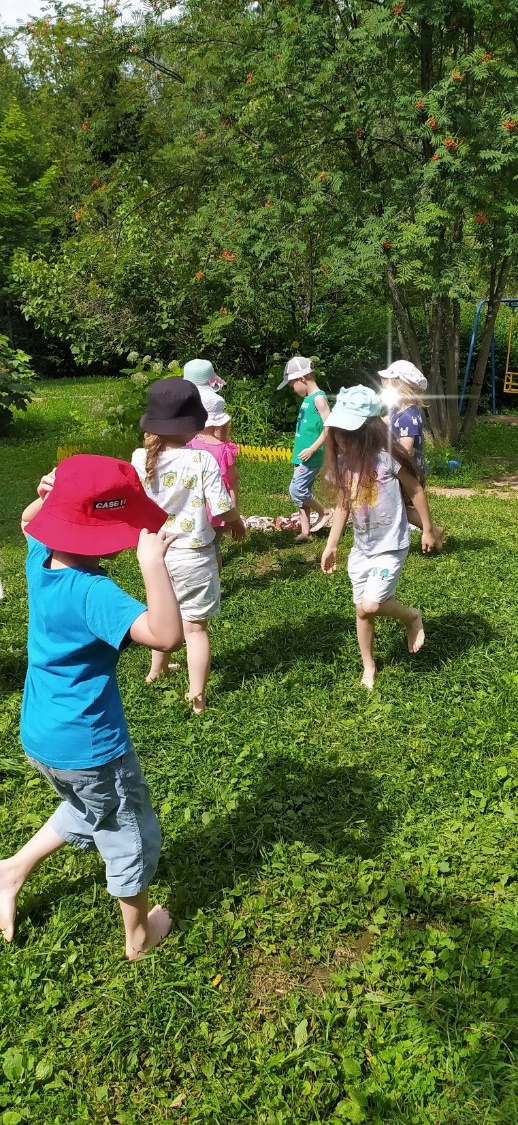 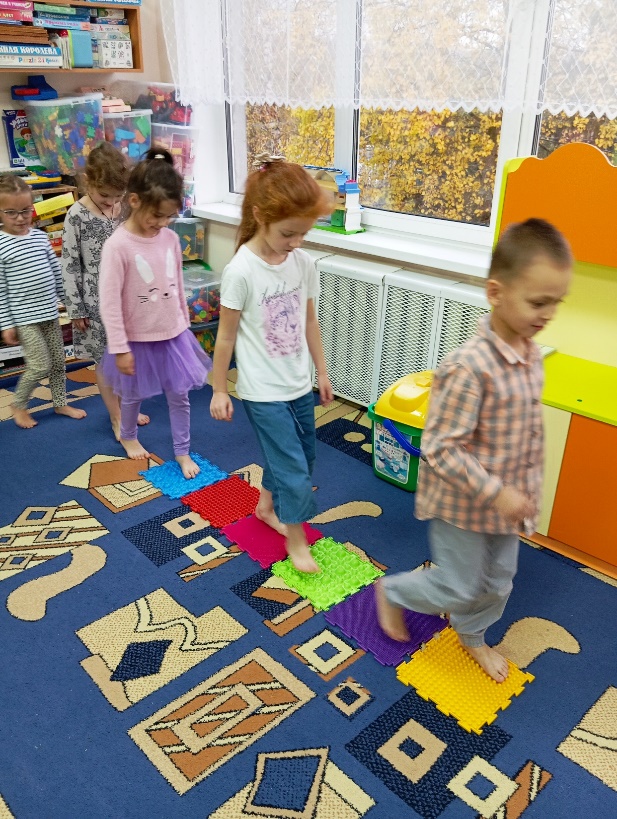 Закаливающие процедуры.
Ходьба по «дорожке здоровья» ,  босохождение.
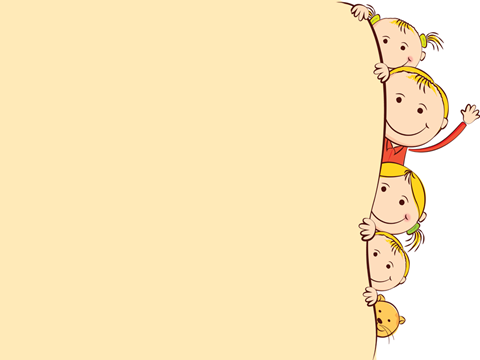 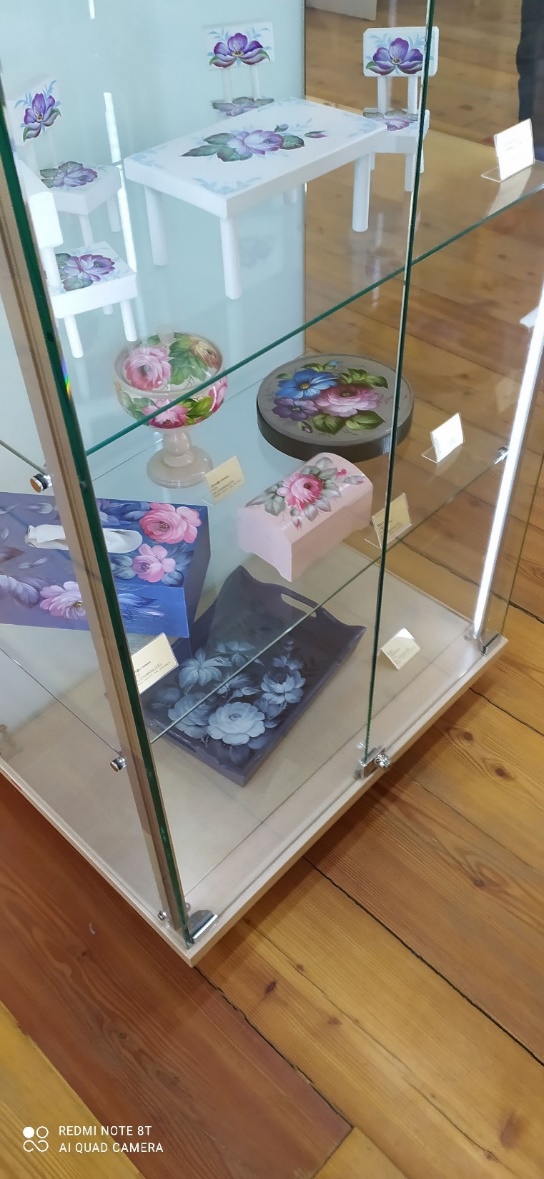 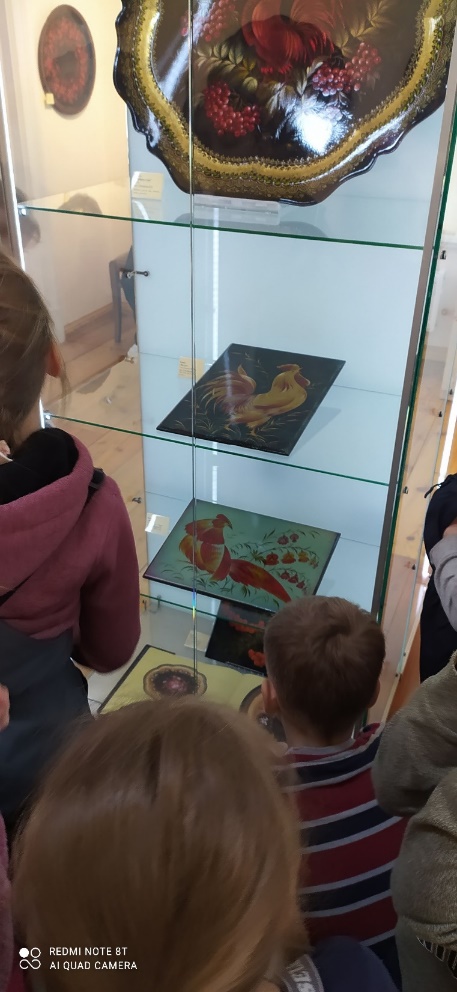 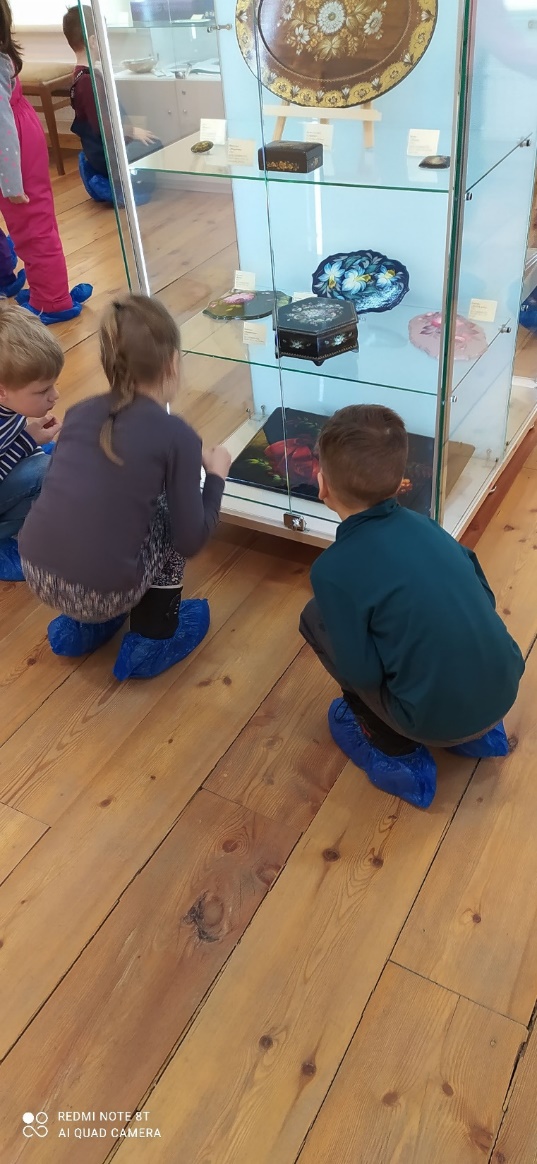 Технологии 
эстетической направленности
Реализуются на занятиях художественно-эстетического цикла, при посещении музеев, театров, выставок и пр., оформлении помещений к праздникам и др.
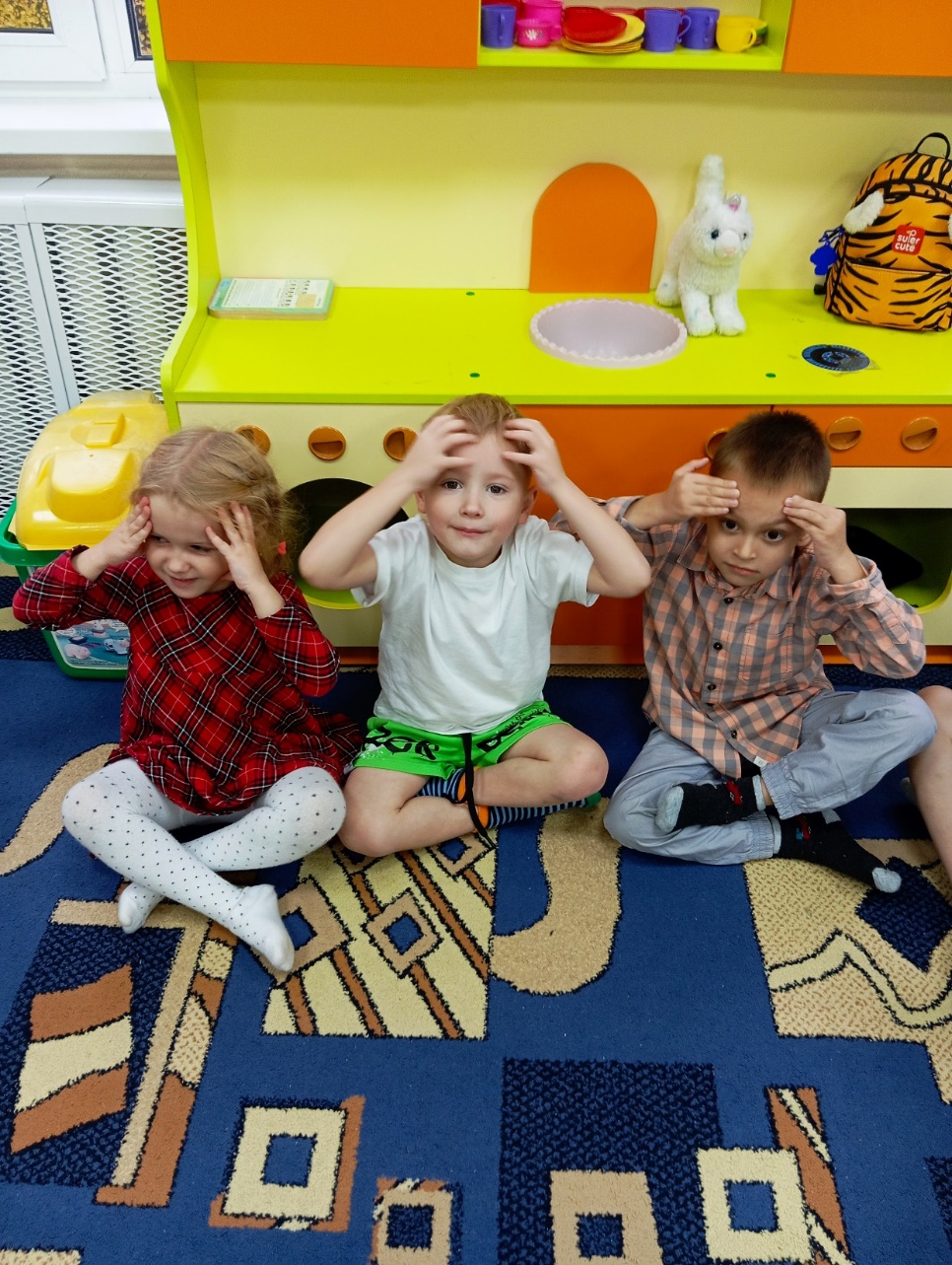 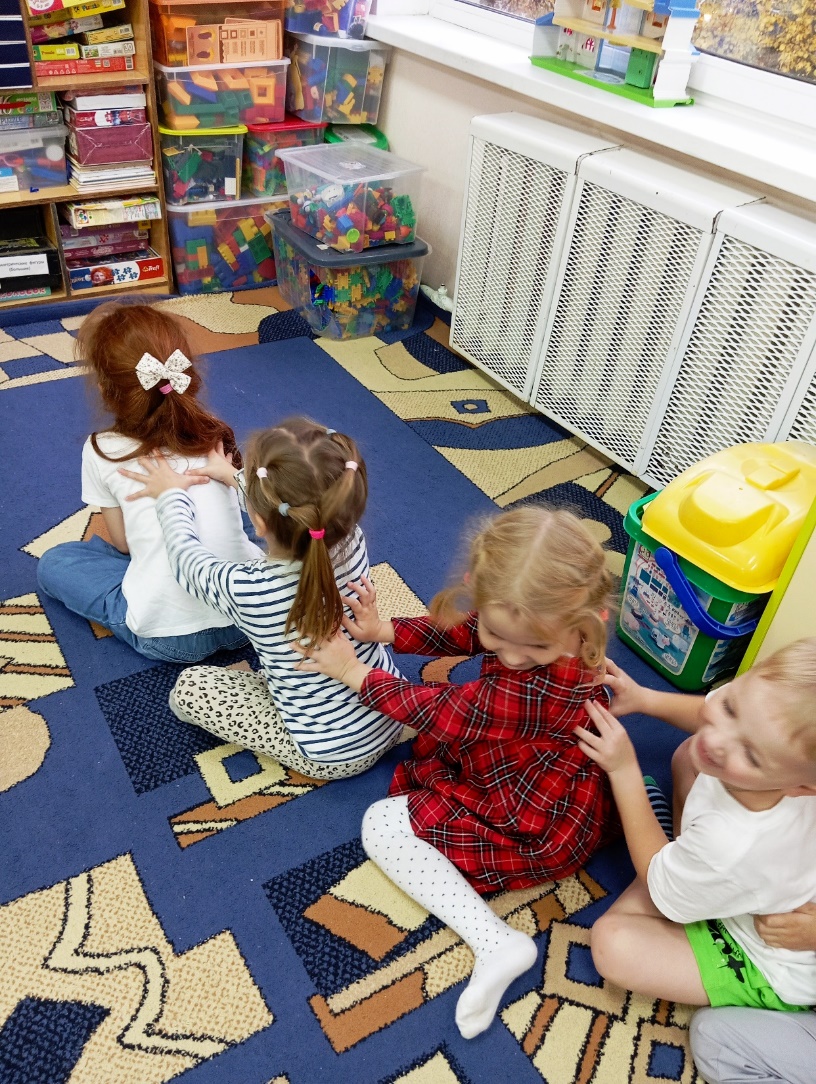 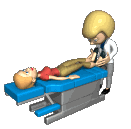 Массаж:
Самомассаж, точечный массаж
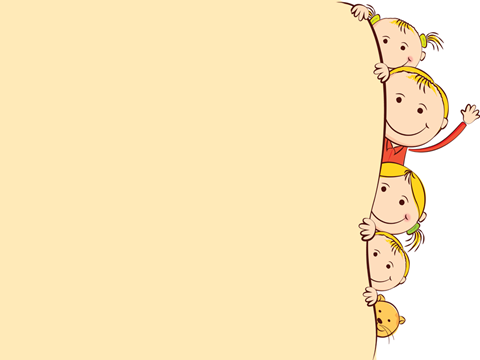 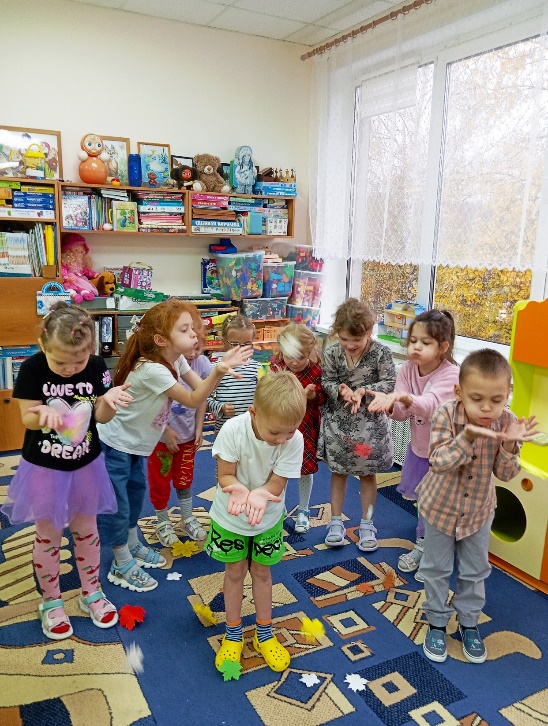 .
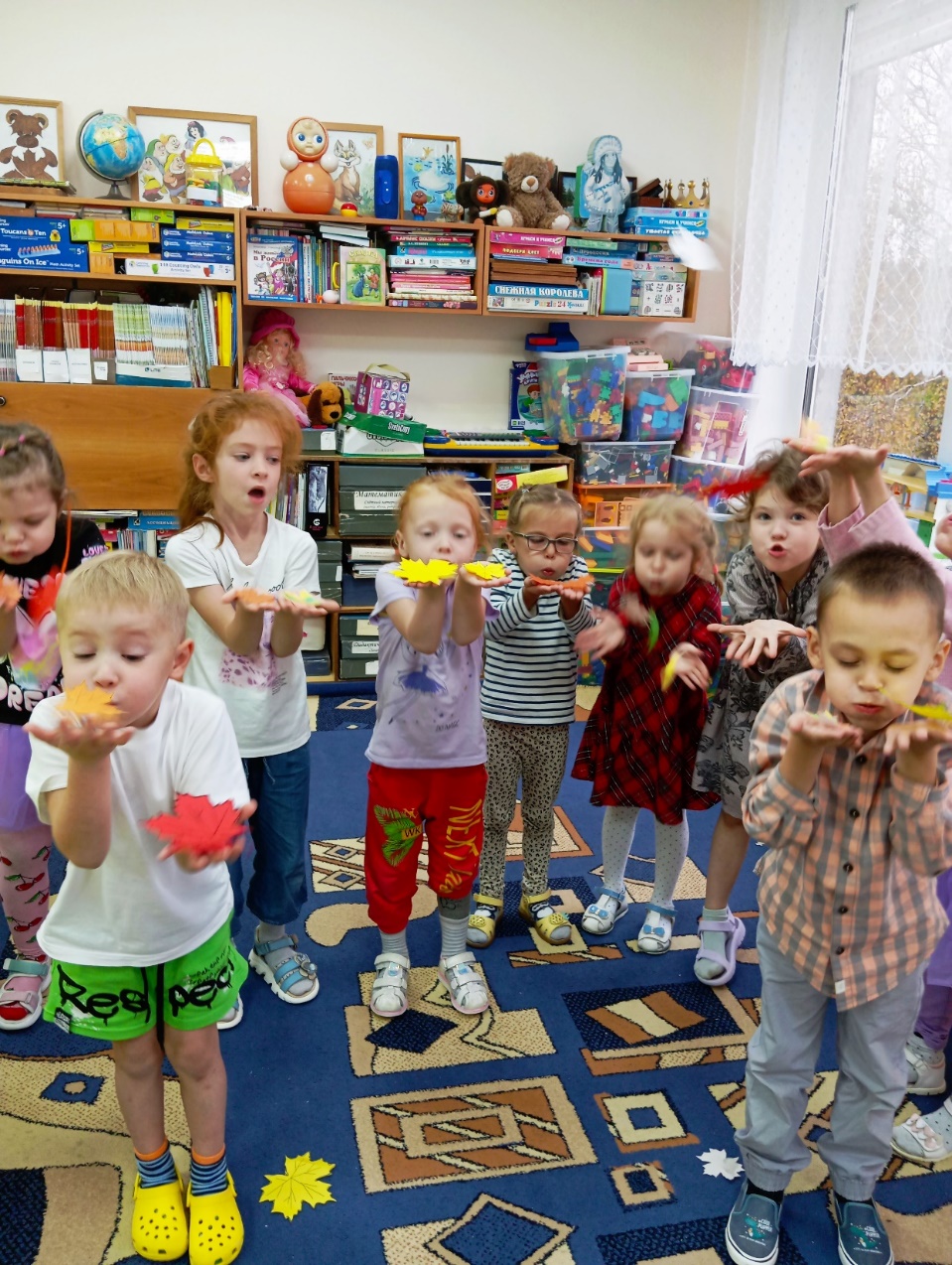 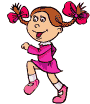 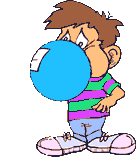 Гимнастика:  дыхательная,
для глаз,
пальчиковая , бодрящая.
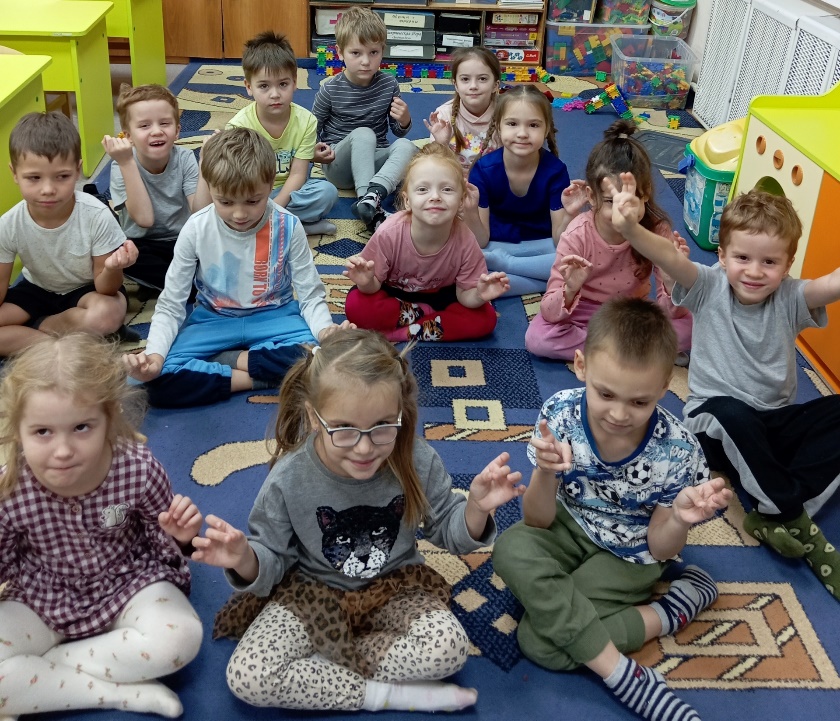 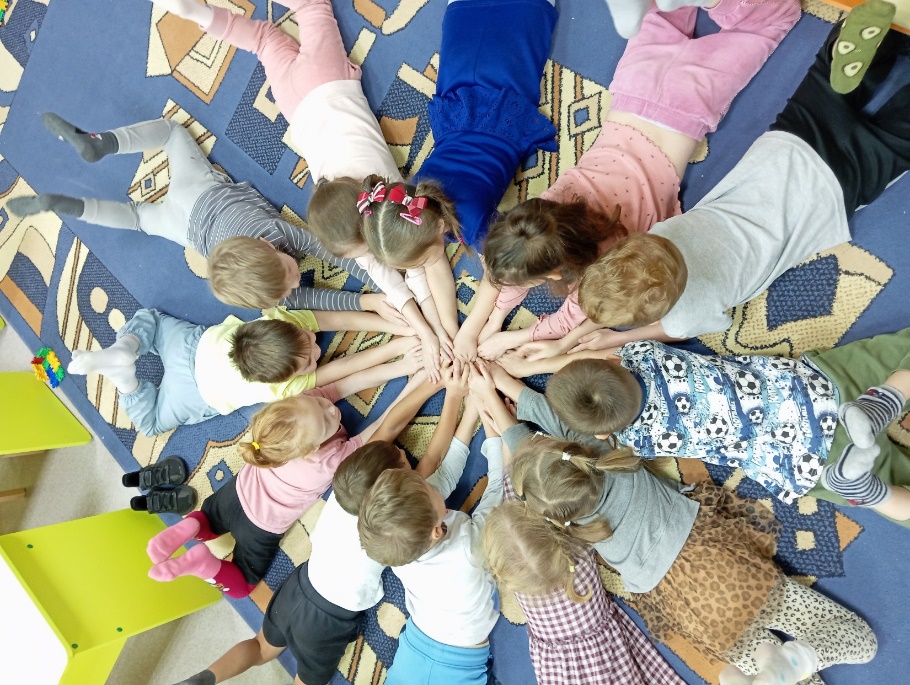 Релаксация - (от лат. relaxatio) – это снижение тонуса скелетной мускулатуры.
«Я не боюсь ещё и ещё раз повторять:забота о здоровье – это важнейшийтруд воспитателя. От жизнерадостности,бодрости детей зависит их духовная жизнь,мировоззрение, умственное развитие,
прочность знаний, вера в свои силы».                                                
                                                 В.А. Сухомлинский
Спасибо за внимание !
Автор презентации: Сурова П. М. 
Воспитатель 
МБОУ